Statewide Hazard Assessment
Landslide Risk Assessment
Landslide Maps – Old versus New
Old Way - Very Generalized
New Way – More Detailed
Landslide
Risks
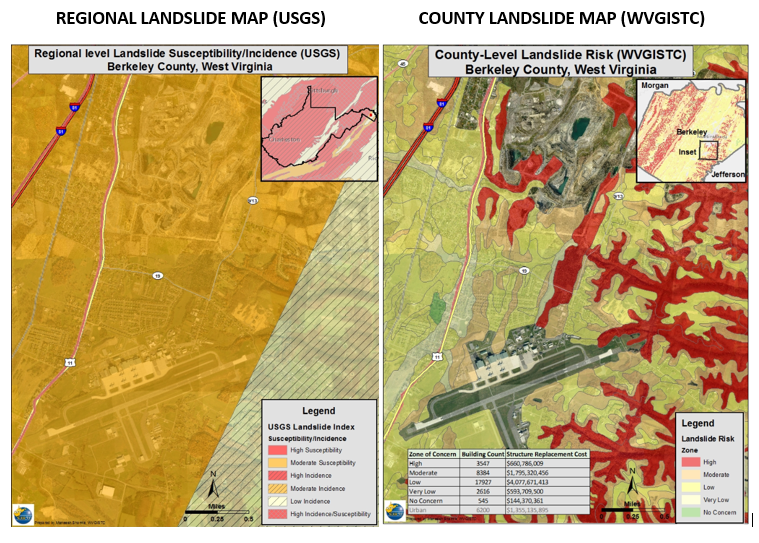 Buildings Exposed to Landslide Risks
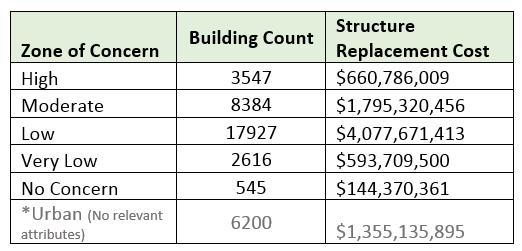 Risk Assessment table showing building counts along with estimated replacement costs in landslide zones of concern
Landslide susceptibility map showing generalized USGS map and more detailed prototype map
Landslide Risk Assessment
Goals
Develop a landslide inventory
Create valid landslide models for specific WV regions
Generate county-level resolution landslide maps
Create an interactive web map application for displaying landslide models and variables
Use the new landslide models and information to update the State Hazard Mitigation Plan
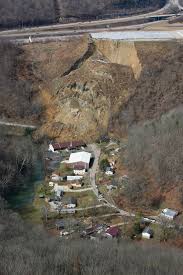 Did you know?
Landslides are the #2 Hazard in West Virginia
2015 Yeager Airport Slide
Landslide Incident Inventory
Collected data from various sources
WVGES
Landers and Smosna, 1973
Lessing et al, 1976
Kite, 1985
USGS
Ohlmacher et al, 1975-85
Jacobson, 1993
NPS/WVGES
Yates and Kite, 2014-15
WVDHSEM
State Hazard Mitigation office
WVDOT
Geospatial Transportation Information (GTI) Section, 1973-2016
WVU
Kite, 1983-97
Konsoer, 2008
WVGISTC, 2018-19
Landslide Incident Inventory
75,263 landslide features
Landslide Incident Inventory
Landslide Incidence Points with Images
From Dr. Kite
Slides were scanned and tagged with geographical information, dates taken, and descriptions
Added to the landslide incidence database
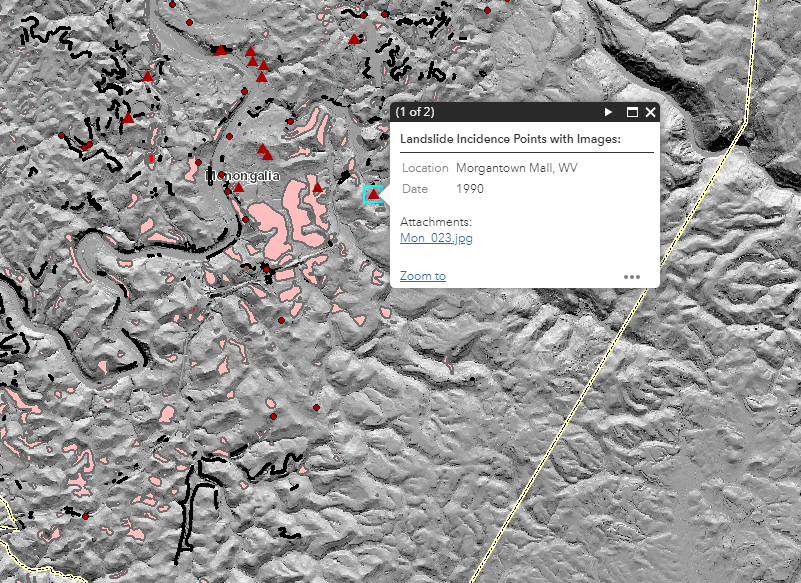 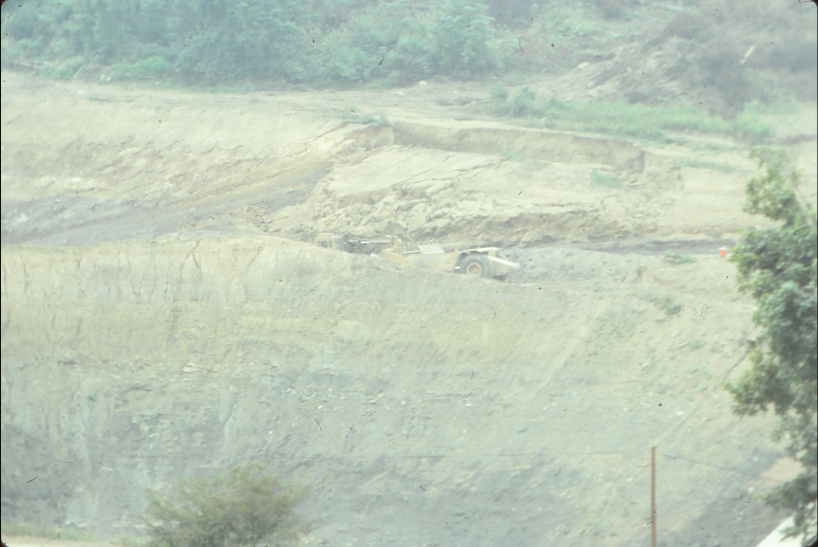 Mapping Landslides from new DEM
FEMA is purchasing statewide Quality Level 2 lidar for the entire State that will improve the mapping of existing landslides.  Lidar-derived products include 1-meter DEM and 1-foot Contours
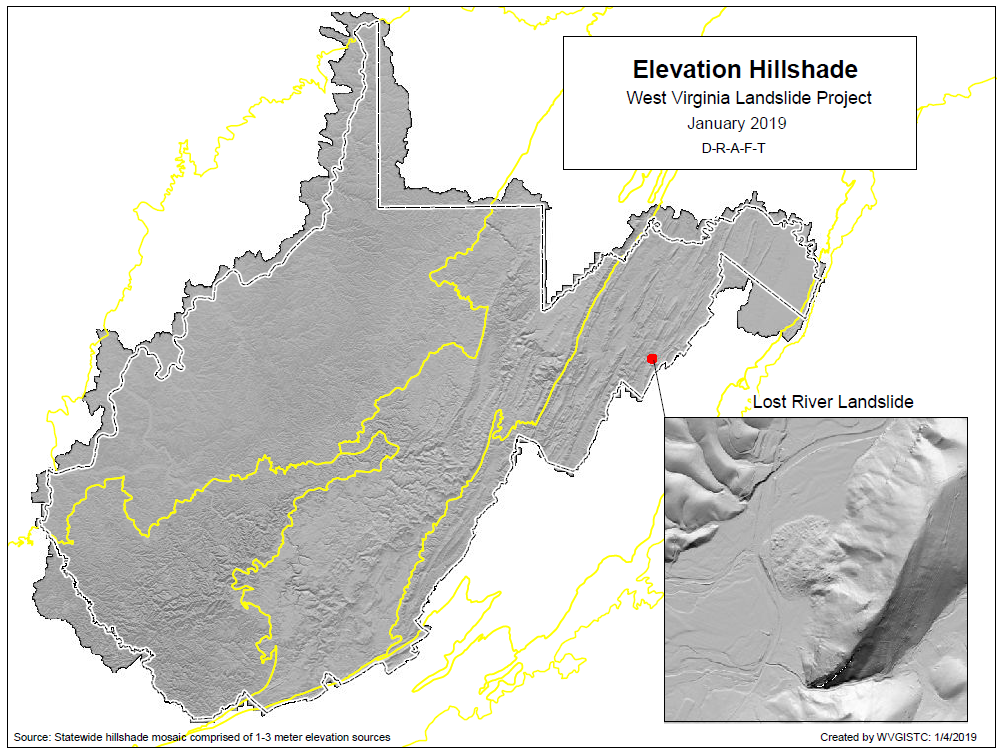 Central Allegheny Plateau
Northern Appalachian Ridges and Valleys
Eastern Allegheny Plateau and Mountains
Cumberland Plateau and Mountains
Best-Available Elevation Sources for West Virginia:  https://www.mapwv.gov/floodtest/docs/WV_FloodTool_ElevationSource_Metadata.pdf
Mapping Landslides from new DEM
Best-Available Elevation Sources for West Virginia:  https://www.mapwv.gov/floodtest/docs/WV_FloodTool_ElevationSource_Metadata.pdf
Mapping Landslides from new DEM
Old DEM
New DEM
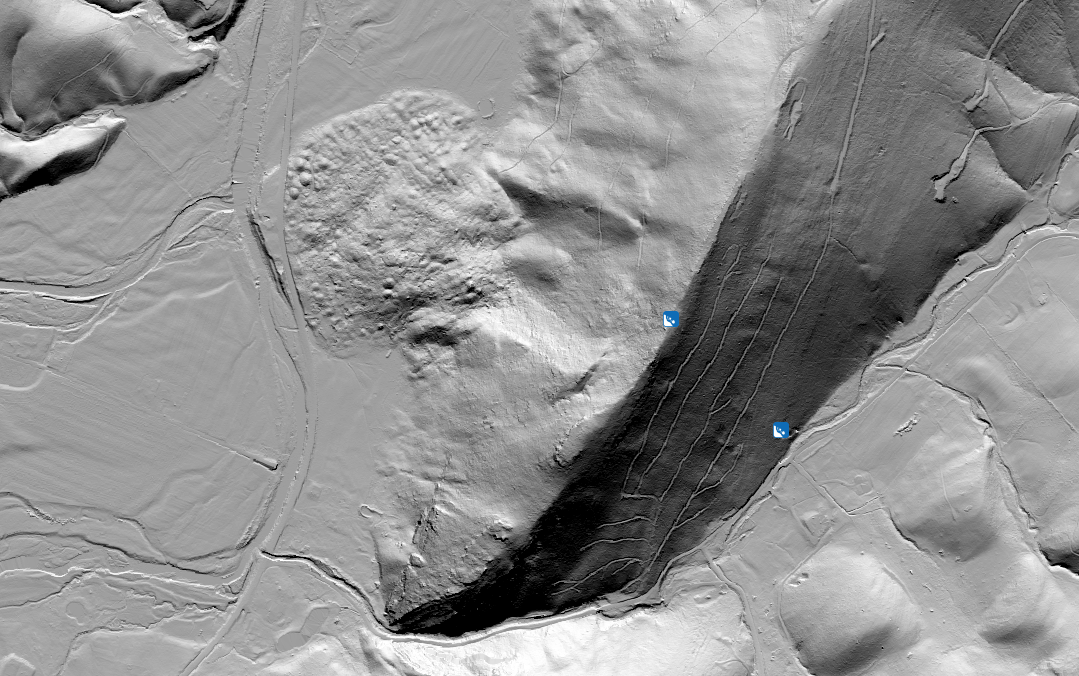 Comparison of Old and New 1 meter DEM
Landslide Incident Inventory
Landslide mapping from new LiDAR-derived DEM

Identifying following types of landslides
Slide
Fall
Flow
Lateral Spread
Multiple Failures
Unknown
Landslide Incident Inventory
Slide (includes rotational and translational movement)*: mass movements, where there is a distinct zone of weakness that separates the slide material from more stable underlying material
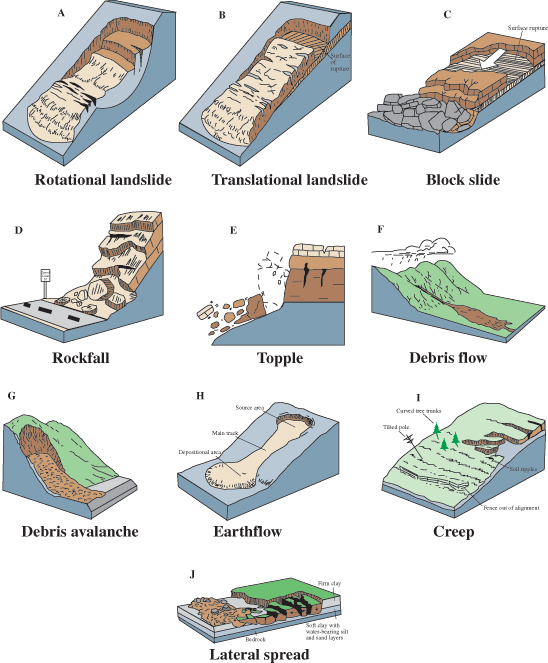 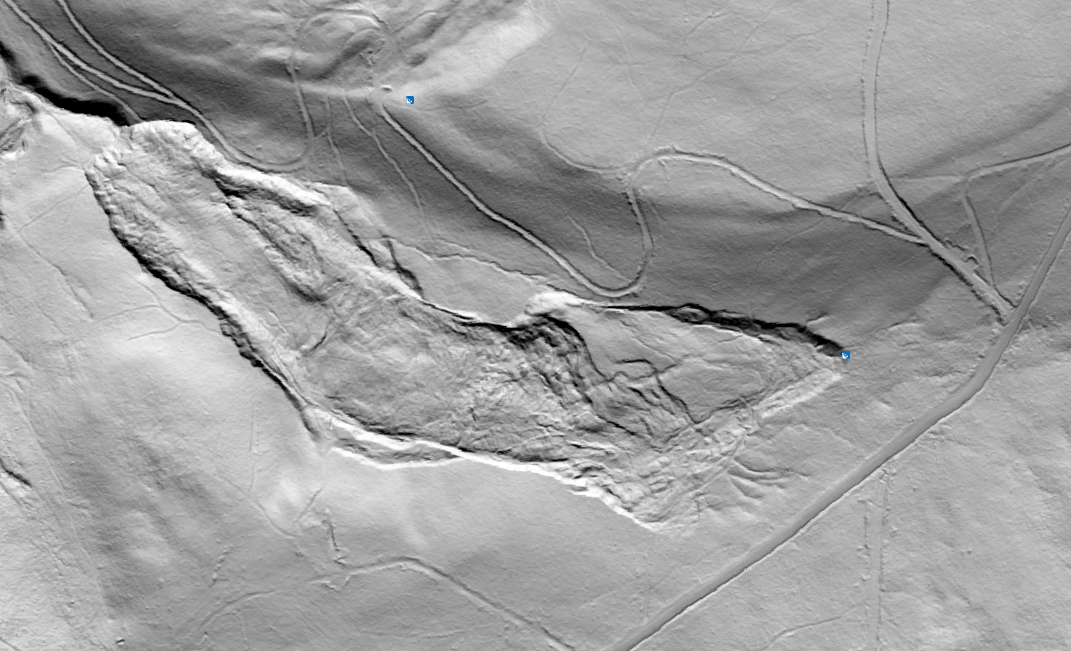 Mineral County, WV
*Description from https://pubs.usgs.gov/fs/2004/3072/fs-2004-3072.html
Images from https://pubs.usgs.gov/fs/2004/3072/fs-2004-3072.html
Landslide Incident Inventory
Debris Flow*: A form of rapid mass movement in which a combination of loose soil, rock, organic matter, air, and water mobilize as a slurry that flows downslope; they are often associated with steep gullies, and debris-flow deposits are usually indicated by the presence of debris fans at the mouths of gullies
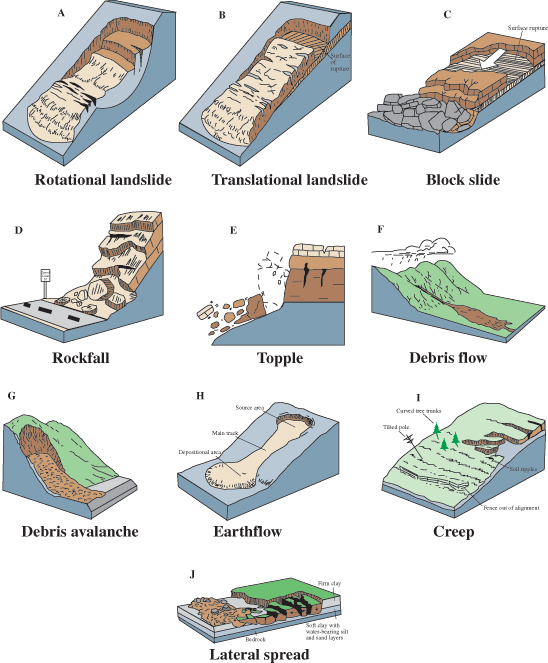 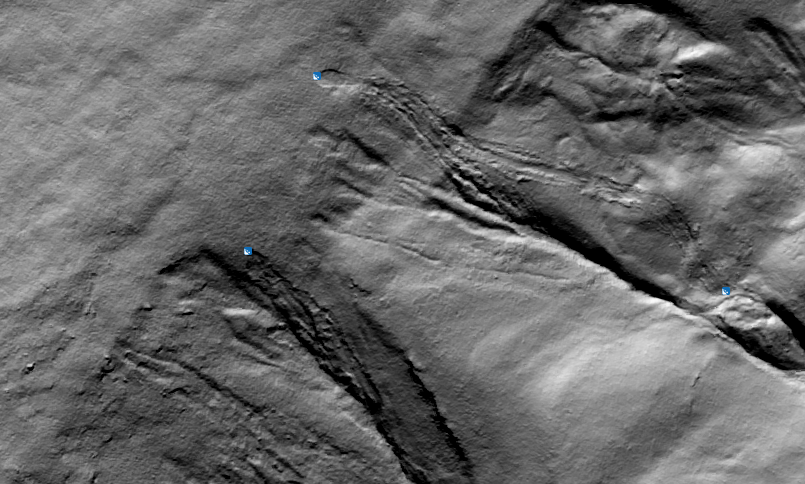 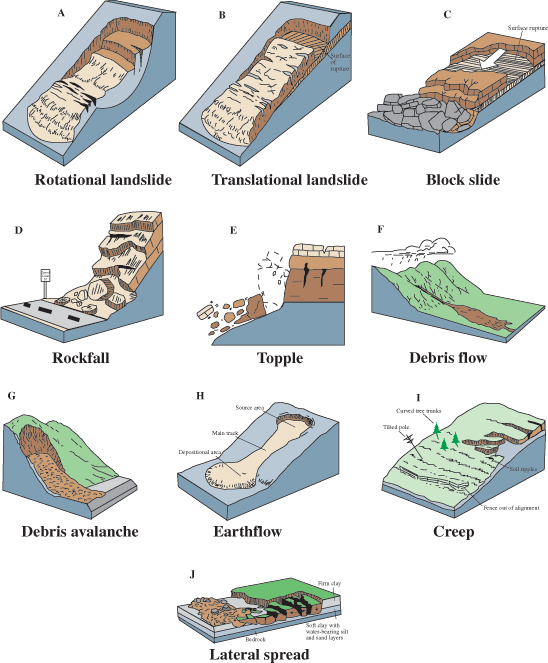 Pendleton County, WV
*Description from https://pubs.usgs.gov/fs/2004/3072/fs-2004-3072.html
Images from https://pubs.usgs.gov/fs/2004/3072/fs-2004-3072.html
Landslide Incident Inventory
Lateral Spread*: When coherent material, either bedrock or soil, rests on materials that liquefy, the upper units may undergo fracturing and extension and may then subside, translate, rotate, disintegrate, or liquefy and flow; usually occur on very gentle slopes or flat terrain
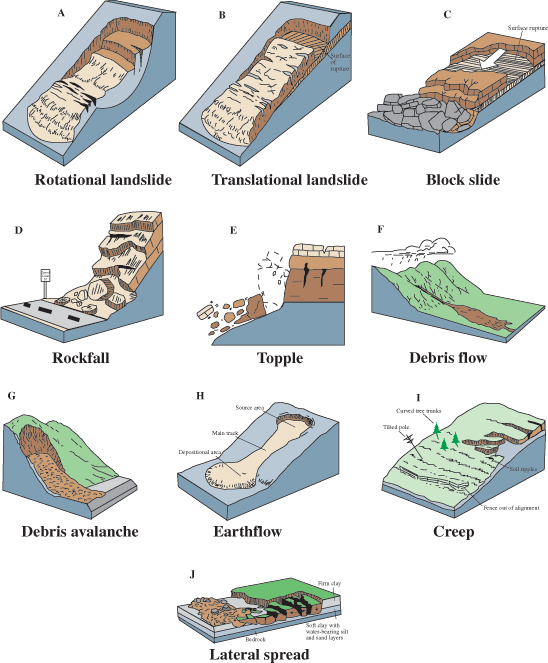 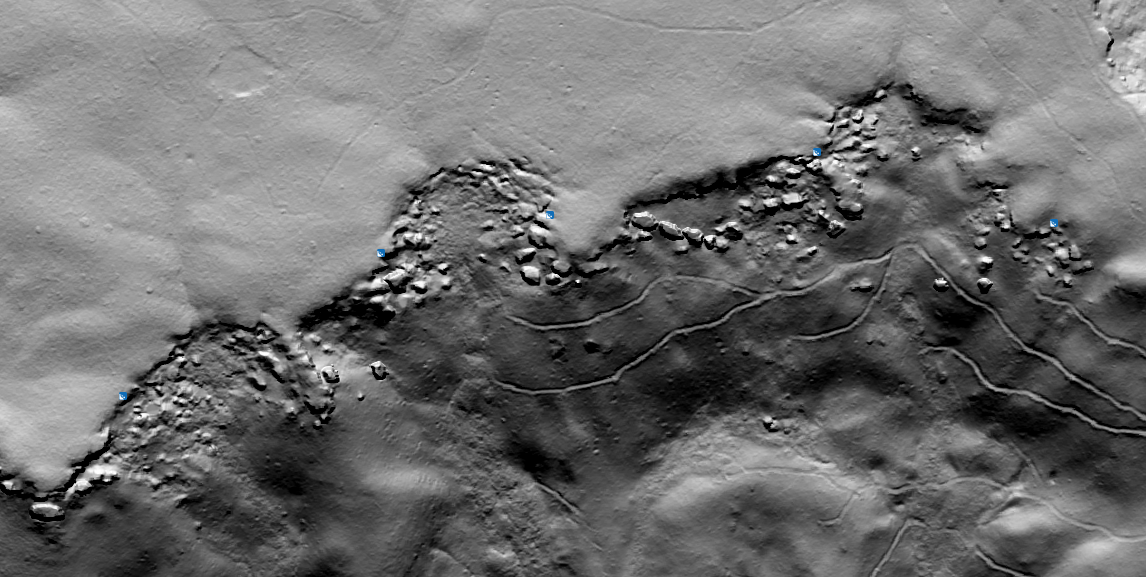 Greenbrier County, WV
*Description from https://pubs.usgs.gov/fs/2004/3072/fs-2004-3072.html
Images from https://pubs.usgs.gov/fs/2004/3072/fs-2004-3072.html
Landslide Incident Inventory
Multiple Failures: This classification is used when multiple (>4) failures, usually small debris flows, occur in a restricted area
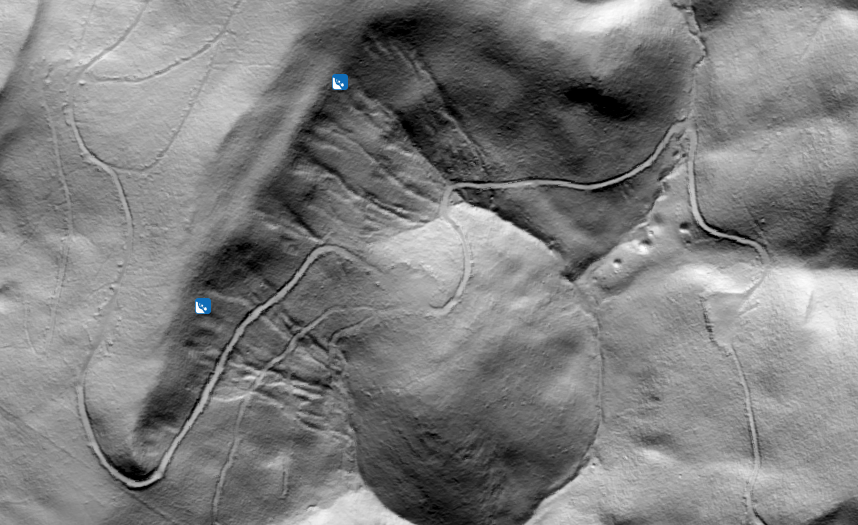 Pendleton County, WV
*Description from https://pubs.usgs.gov/fs/2004/3072/fs-2004-3072.html
Images from https://pubs.usgs.gov/fs/2004/3072/fs-2004-3072.html
Landslide Incident Inventory
Fall*: Abrupt movements of masses of geologic materials, such as rocks and boulders, that become detached from steep slopes or cliffs
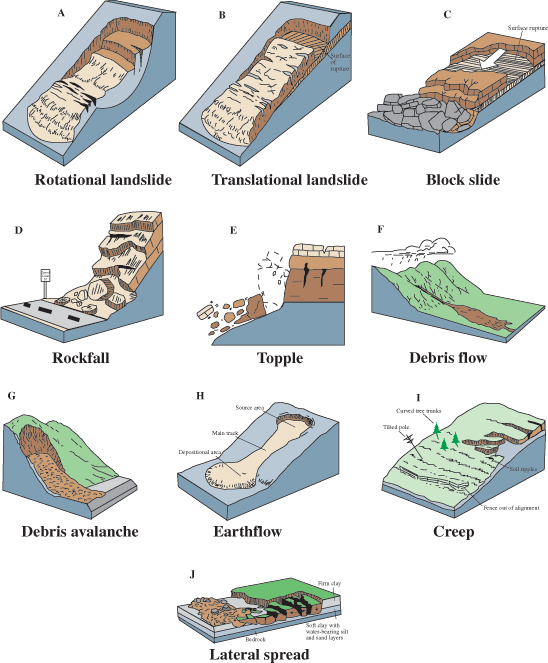 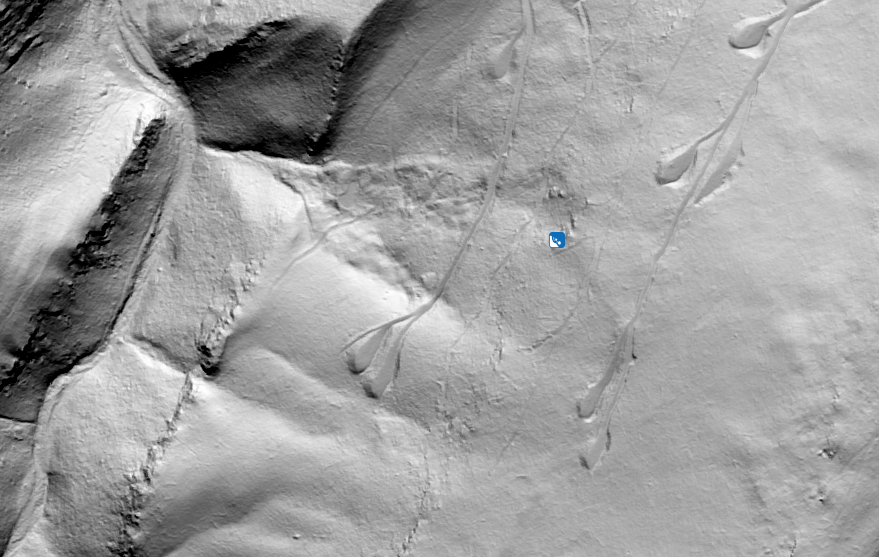 Undetermined: Some failure is present, but it is not possible to determine the type of movement
Pendleton County, WV
*Description from https://pubs.usgs.gov/fs/2004/3072/fs-2004-3072.html
Images from https://pubs.usgs.gov/fs/2004/3072/fs-2004-3072.html
Landslide Incident Inventory
Landslide Method Development
The West Virginia University Study Team includes Dr. Steve Kite (Geomorphologist), Dr. James Thompson (Soil Scientist), Dr. Aaron Maxwell (Geologist/Modeler), and Dr. Maneesh Sharma (Geologist/GIS)
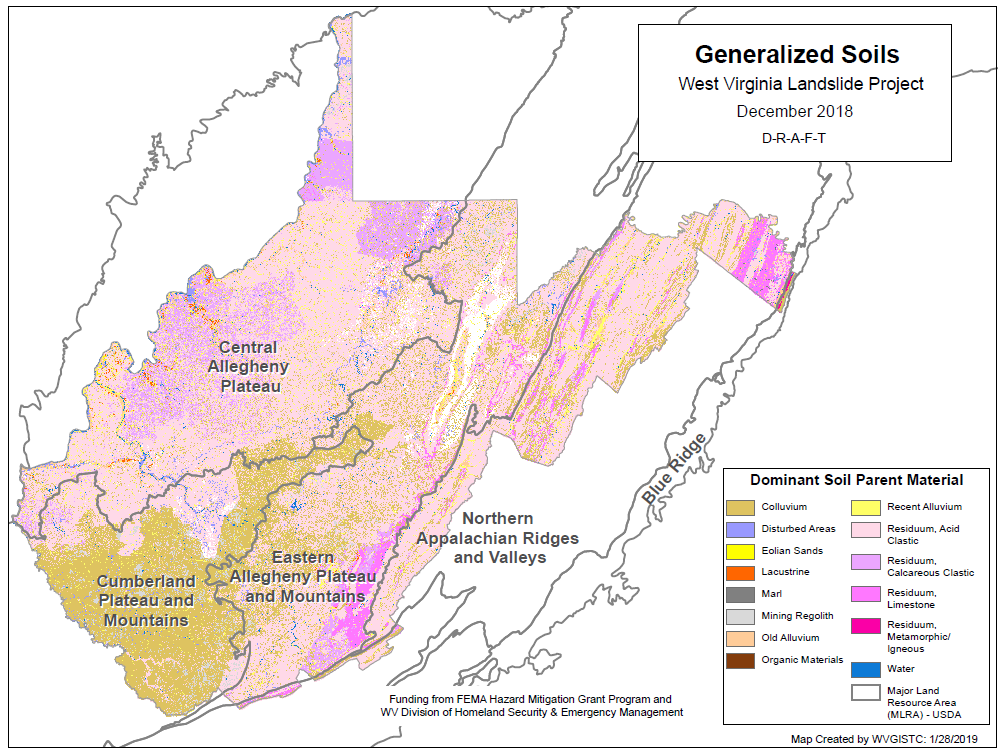 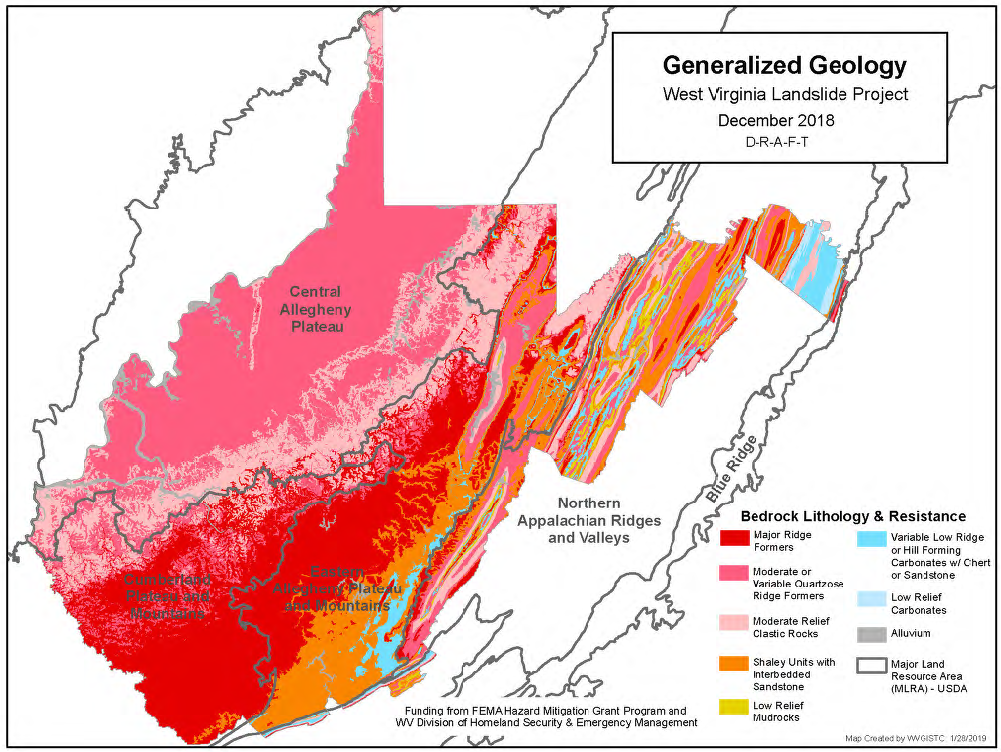 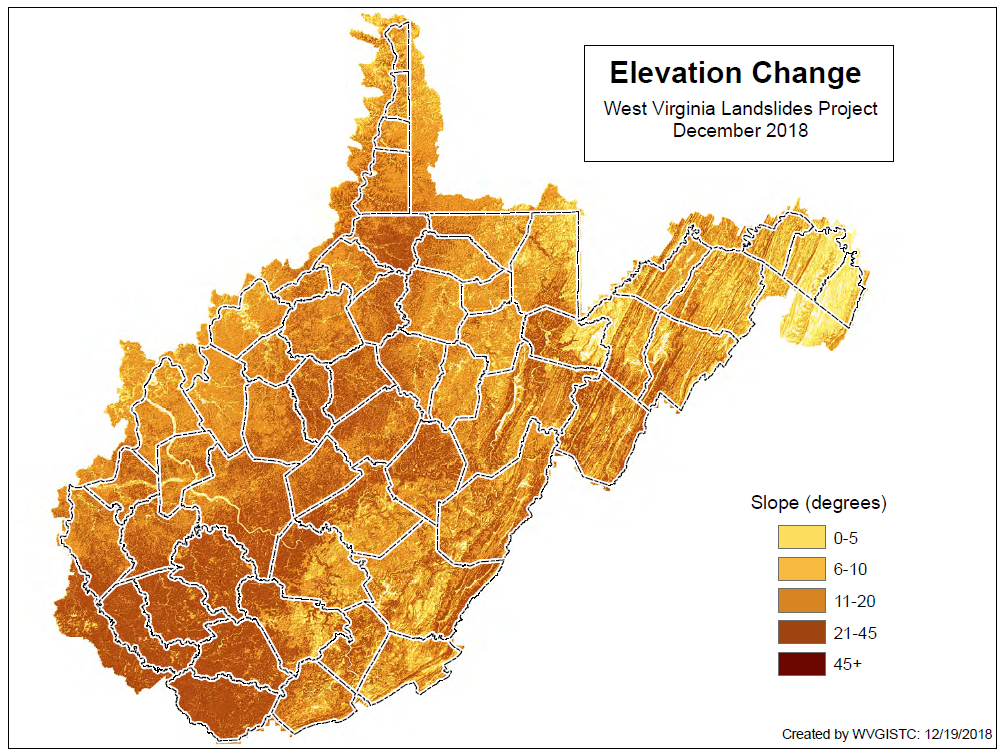 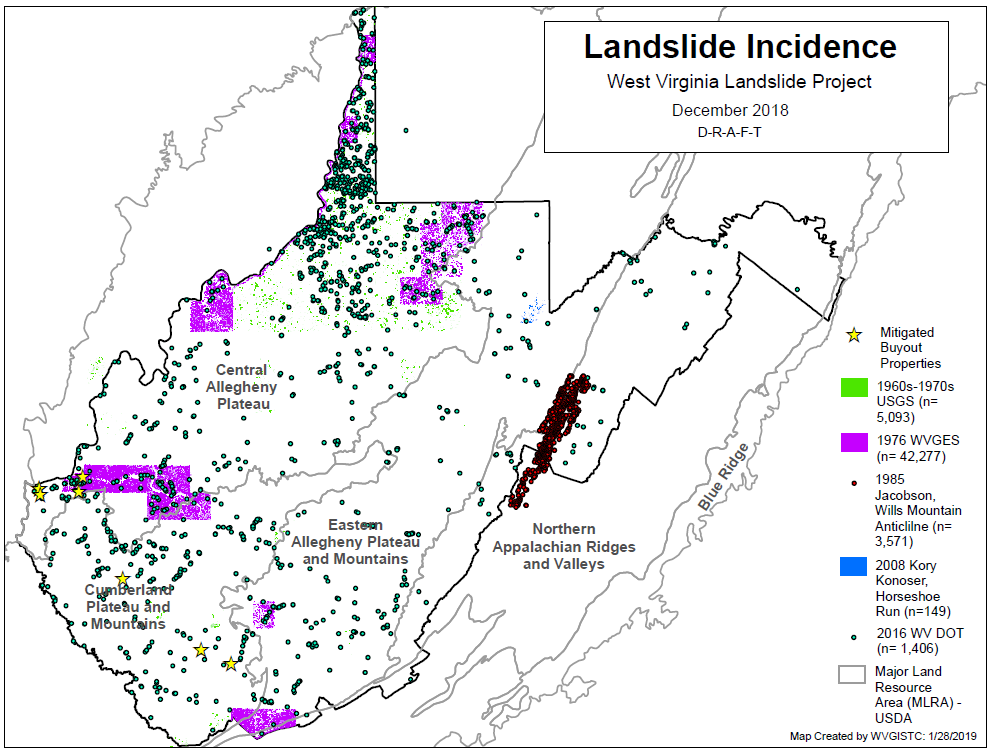 Landslide Method Development
Statistical model is being developed to evaluate various spatial inputs that have a high correlation to mapped landslide incidents
 Geology
 Soils
Dominant soil parent material
Drainage class
Depth class
Particle size class
 Topography
 Slope
Roughness
Aspect, etc..
Proximity to roads
Proximity to streams
Landslide Method Development
Maximum Entropy Model has been run on Topographic variables in Monongalia County, WV. Following variables show higher correlation 
 
Slope Averaged of a 7 cell radius window
Topographic Roughness over a 7 cell radius window
Aspect as linear variable
Slope in Degrees
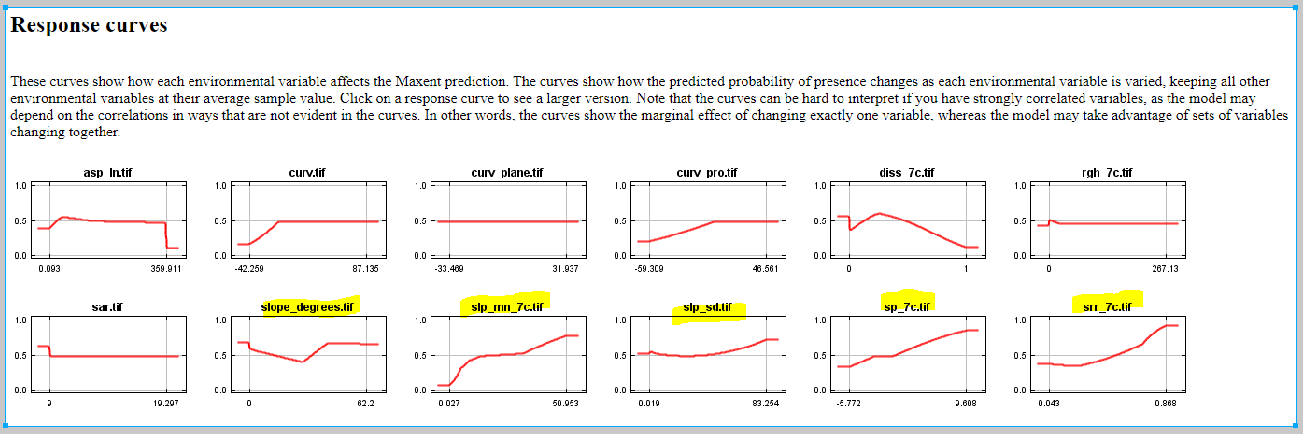 Landslide Susceptibility Prediction
The WVU Study Team has initiated a landslide susceptibility pilot for Monongalia County using a machine learning technique called Maximum Entropy Modeling.  Professor Aaron Maxwell is conducting the modeling.
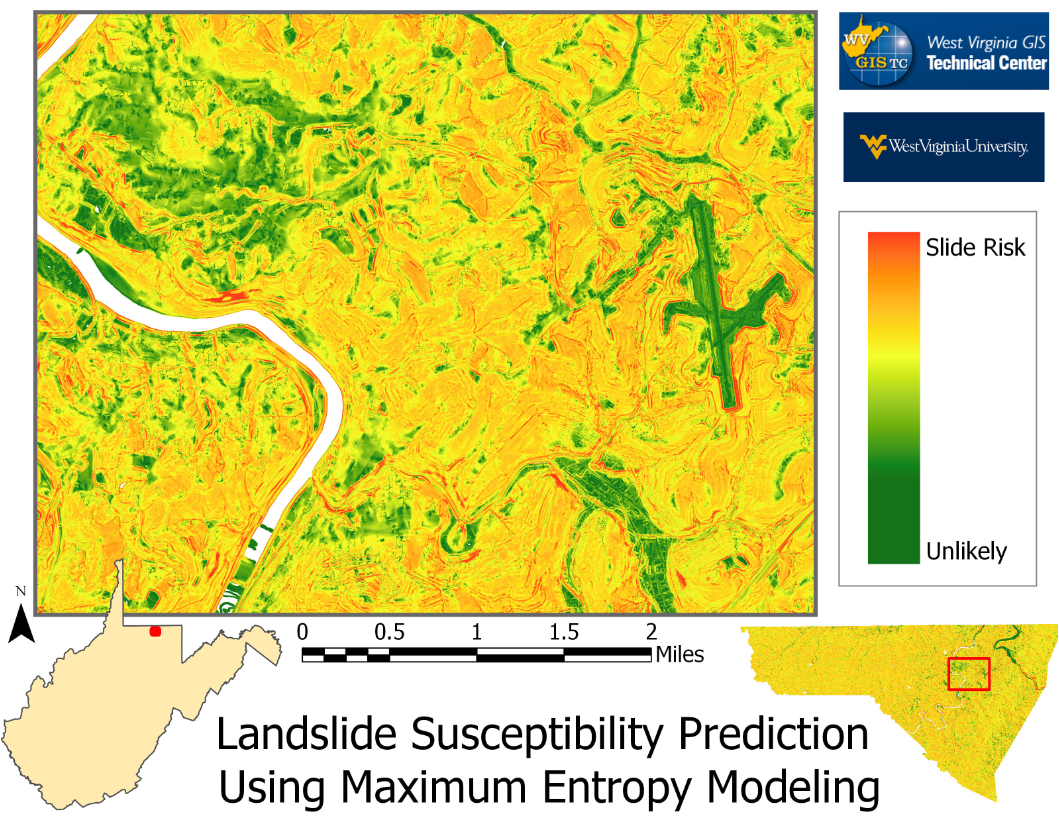 Landslide Incident Inventory
www.mapWV.gov/Landslide (in development)
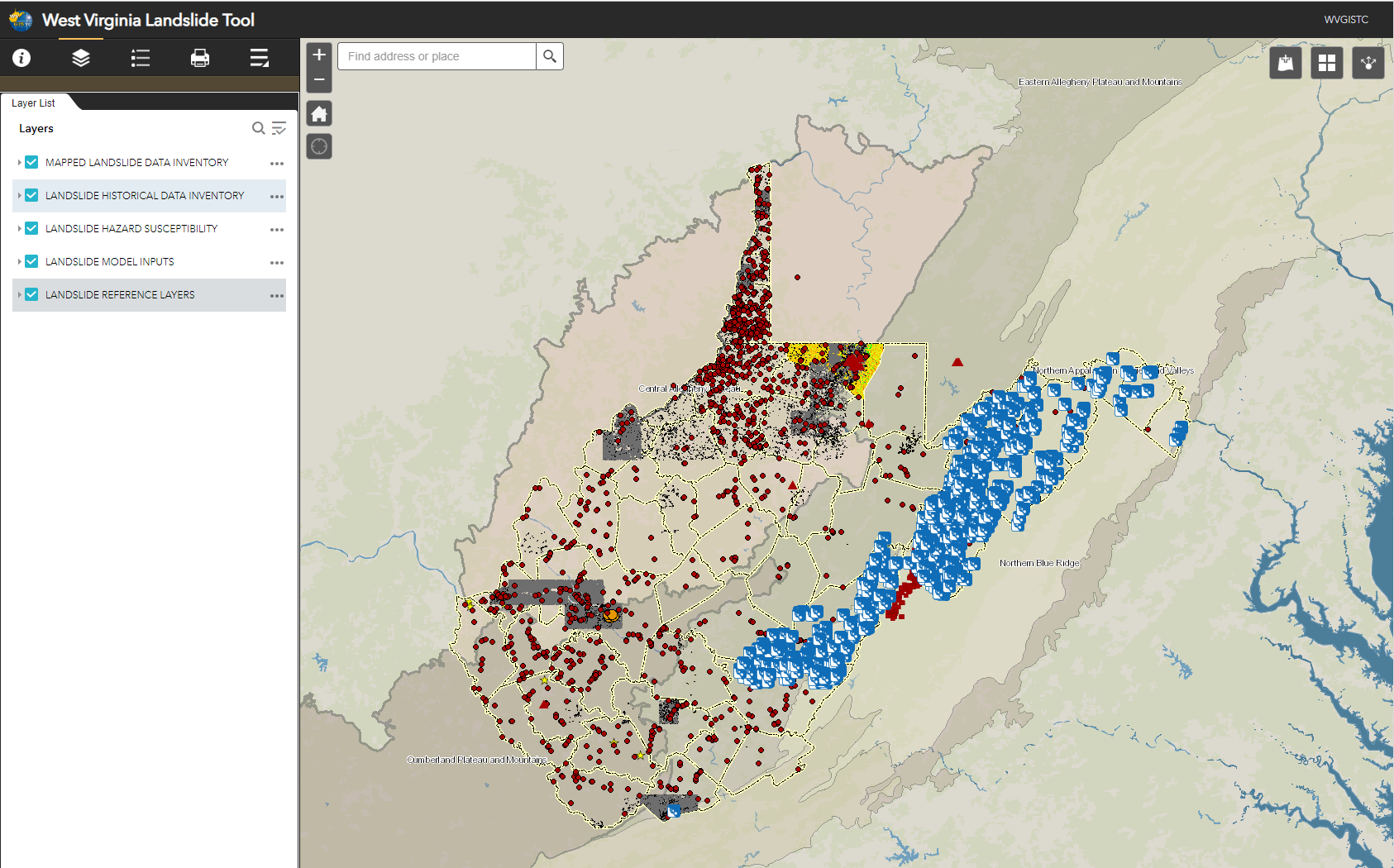 Over 75,000 landslide incident point and polygon features have been inventories into a digital geodatabase
Landslide Incident Inventory
www.mapWV.gov/Landslide (in development)
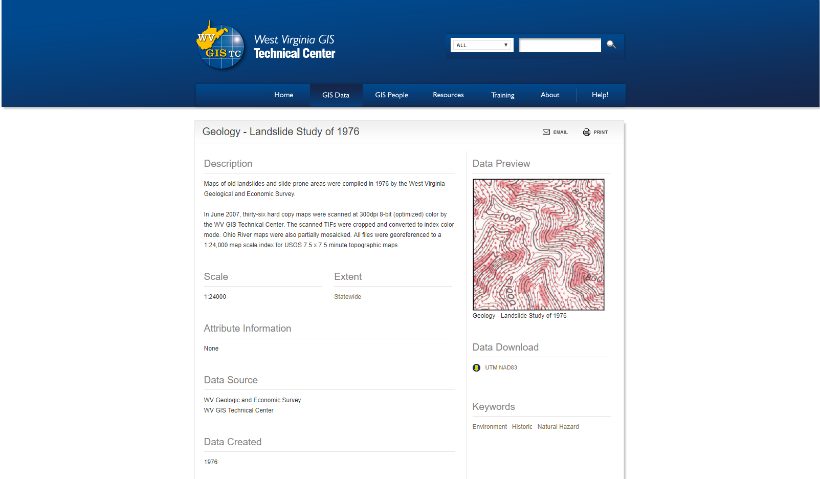 Over 75,000 landslide incident point and polygon features have been inventories into a digital geodatabase
Landslide Incident Inventory
www.mapWV.gov/Landslide (in development)
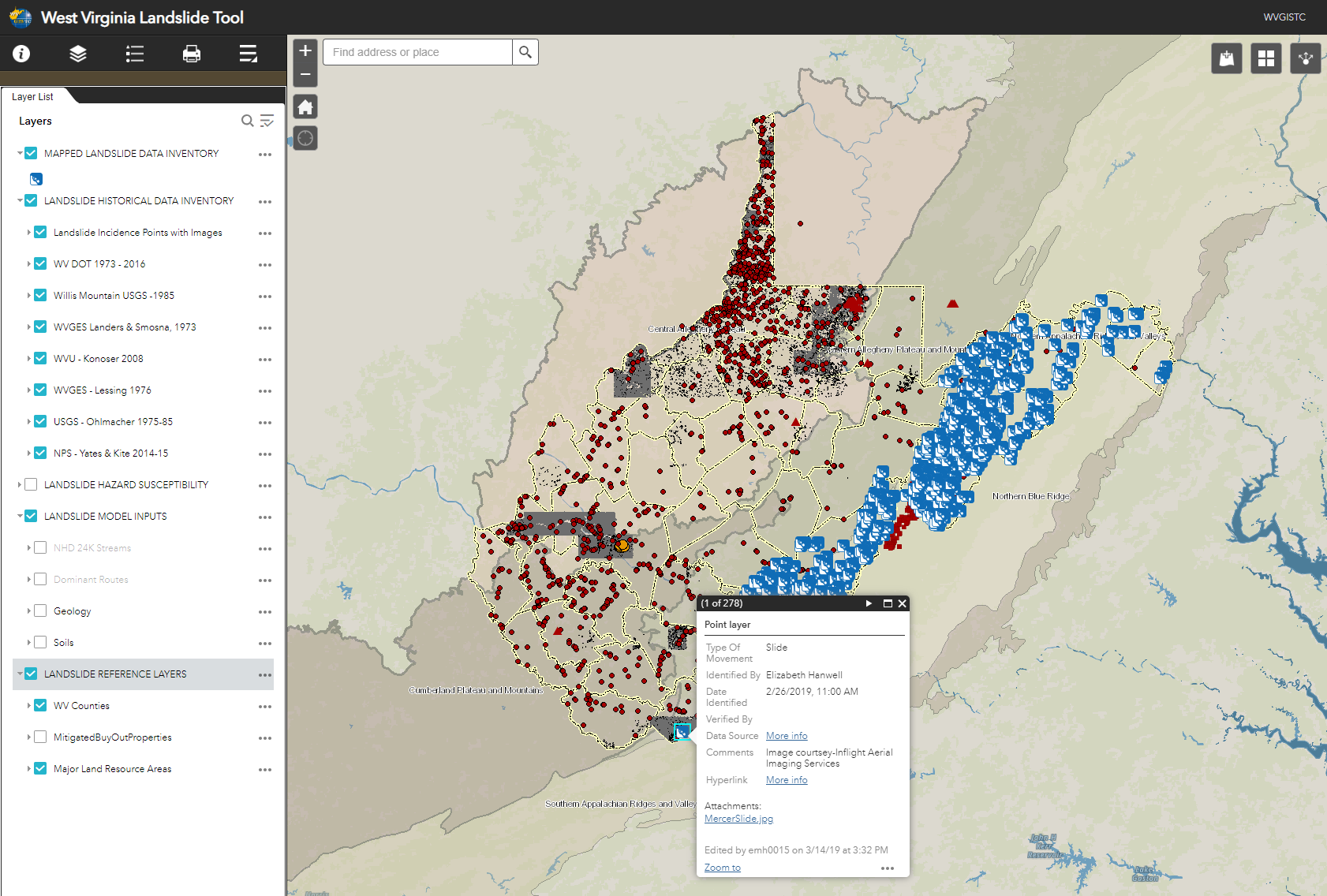 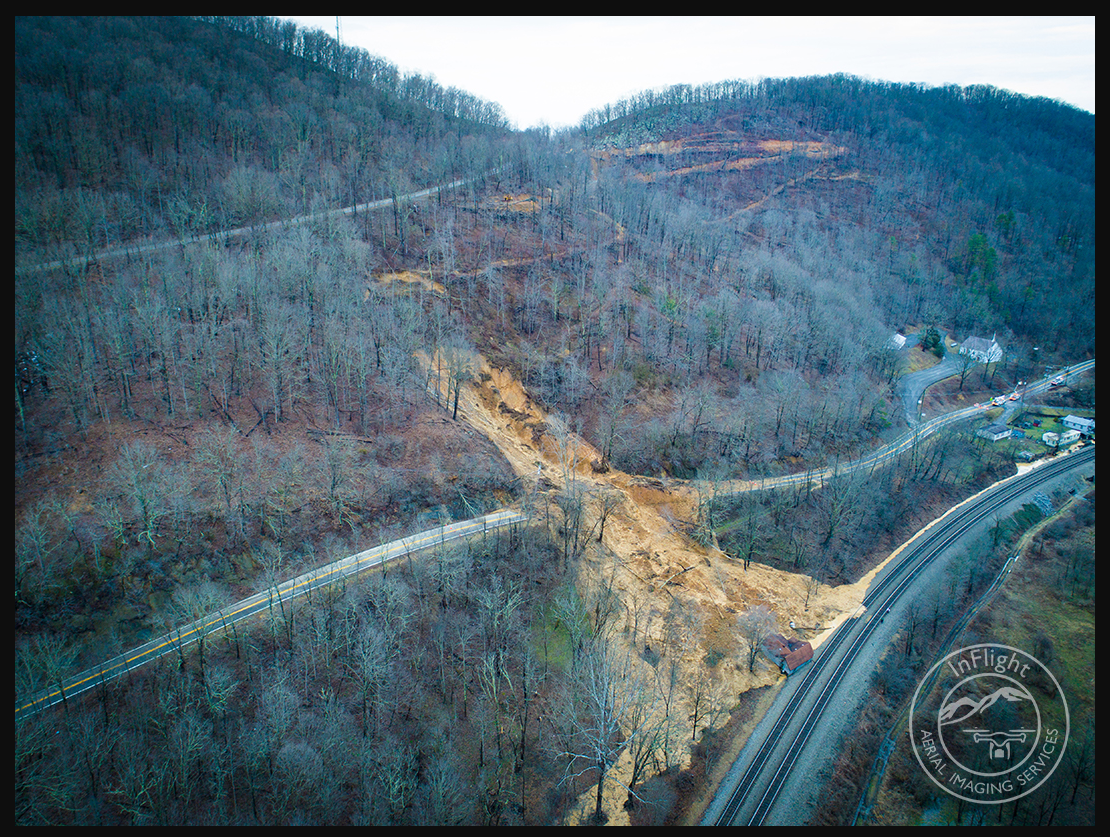 According to Dr. Kite “Looks to be in the 5000-8000 square meter range in total.   One of the biggest observed slides I know about in the state”. Feb 25, 2019
Landslide Outreach Material
Two StoryMaps In Development
West Virginia Landslides and Slide-Prone Areas, WVGES 1976
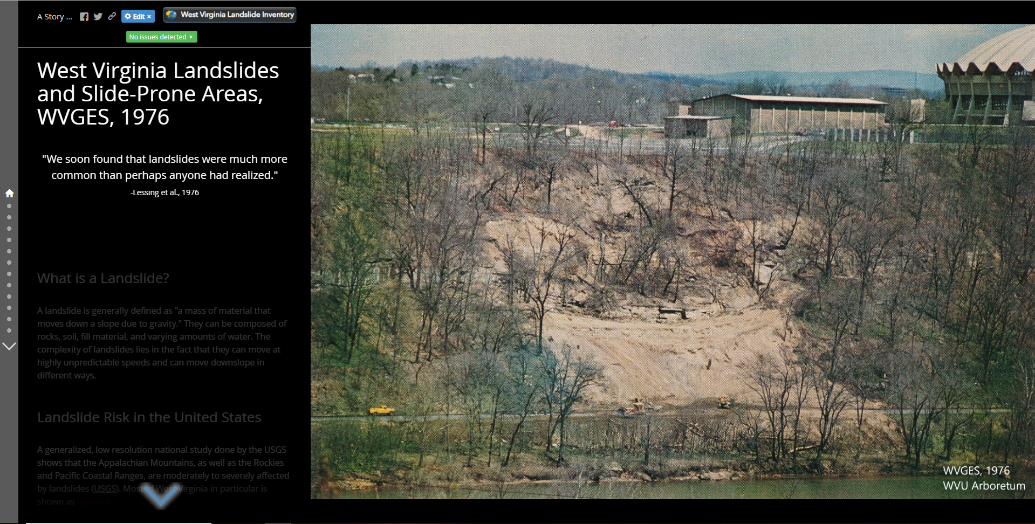 https://arcg.is/1KDnvq
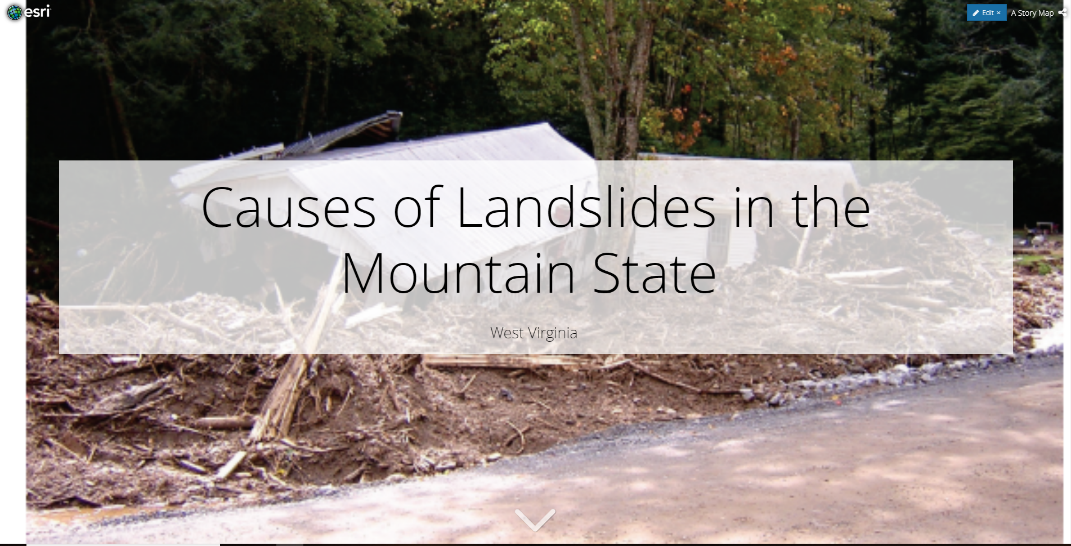 Causes of Landslides in Mountain State, West Virginia
https://arcg.is/1SW0Sn
HMGP Landslide FY19 1st Quarterly Report
Five Major Landslide Goals and Deliverables
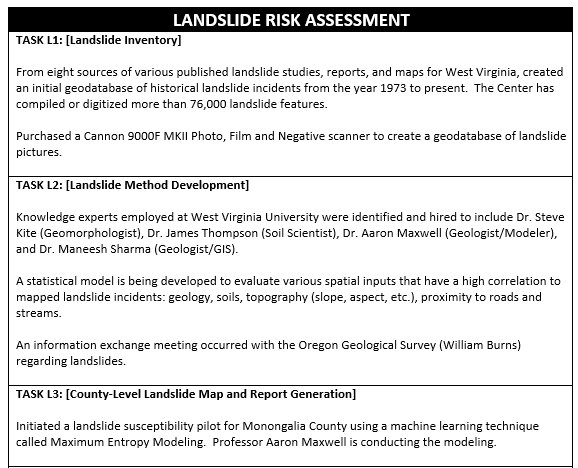 Q2: Published 41 landslide incidence data with photos
Q2: Mapped 1100 incidence points using 1m Lidar-derived DEM
Q2: Dominant Soil Parent Material variable was added to gSSURGO
Q2: Road and Stream layer was prepared for modelling
Q2: Continued modelling with new input variables
HMGP Landslide Quarterly Report (Cont.)
Five Major Landslide Goals and Deliverables
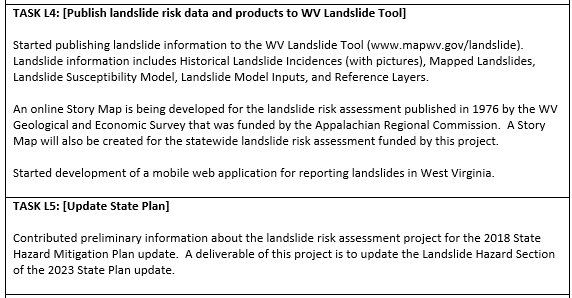 Q2: Published new operational, reference and background layers to Landslide Inventory Tool
Q2: Started developing two online Story Maps
Landslide Risk Assessment
Goals
Develop a landslide inventory
Create valid landslide models for specific WV regions
Generate county-level resolution landslide maps
Create an interactive web map application for displaying landslide models and variables
Use the new landslide models and information to update the State Hazard Mitigation Plan
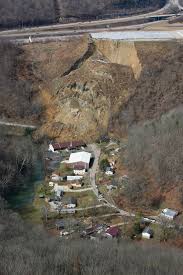 QUESTIONS?
2015 Yeager Airport Slide